Predict User’s Attitudes with Internal and External Factors in OSN
Presented by: Wanning Jiang
Background
Target
Predict whether a user holds an active attitude towards a piece of information

Information diffusion scheme in my work
External Influence
Internal Influence
Individual variance

Problems arise
event profile
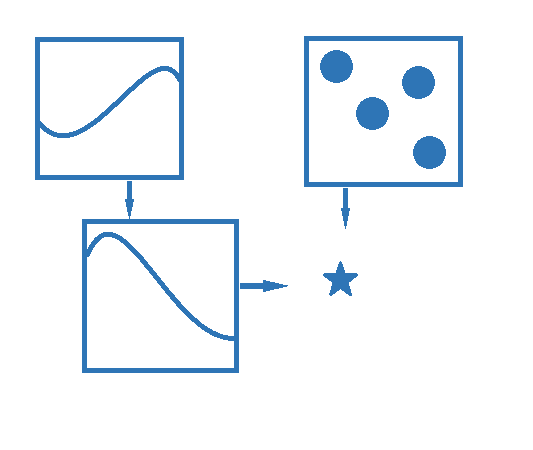 P(expose)
Neighborhood
P(infection)
Expose time
2
[Speaker Notes: Since I use the epidemic spreading model, the term infect means…expose…	
Our target is to predict …. Considering …..factors…	
So I build a scheme of information diffusion…	
Previous work…]
Background
Question1: Each user has a limited budget of attention
namely a limited frequency of pulling content

Question2: The external influence is not easy to measure
Hitting news——Burst of attention

Question3: User’s reflex arc is different
You see and post at once, while he is often behind the trend
3
[Speaker Notes: 2. Which is unpredicted]
Outline
Background
Internal Infection
External Infection
Solution and analysis
Future work
4
[Speaker Notes: So now, we have to look at the]
Internal Inflection
Social network graph
Each user            :
The probability of infection from 		is 


A change to survival analysis:
Usually

Now let the death rate is not certainly 0
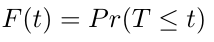 5
[Speaker Notes: The probability …. Is analysised in the survival model, T means the time we post the message, the expression means by t, we have got infected	
We make a change to this classical model. Which means we may not post the message finally, at the rate a.	
So how to define a?]
Internal Inflection
Death rate is a logistic classification



The features
6
[Speaker Notes: We defined a as a logistic classification problem.(黑板)
First 2 is the frequency of send weibo.	
Second 2 is the directional concern]
Internal Inflection
The death function          should be
Decreasing
Within [0,1)
So the form is                                             where

Hazard function——the death rate conditional on survival  at t
7
[Speaker Notes: With a defined, we can rewrite the infect probability, this expression is qualified. Because it is descending, and in a range.
(后一句要手指着说)]
Outline
Background
Internal Infection
Enternal Infection
Solution and analysis
Future work
8
[Speaker Notes: Internal infection is easy, Then we can move to a more complicated one.]
External Infection
Several concerns:
There are multi-sources that can spread the information
Users’ strategy towards the sources are different
User may see the information but do not post it on the social network, namely, a gap between seeing and posting

Solutions:
Consider a event profile
Learn a user’s habit through the training set
Build a gap function
event profile
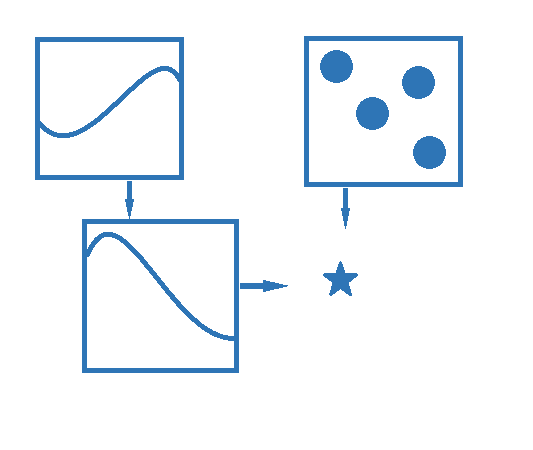 P(expose)
Neighborhood
P(infection)
Expose time
9
External Infection
Two steps:

Exposes (Bernoulli)

Infection (Binary)
10
[Speaker Notes: To see means to be exposed]
External Infection——Exposes
At any time,  expose rate follows a Poisson distribution
In a time slot, the probability of an expose is

Y represents the external profiles
11
[Speaker Notes: To simplify, we assume poisson]
External Infection——Exposes
Concern in defining the features Y:
Interaction between platforms
Advertisement on webpages
Vector of heat of news
User’s gender
12
External Infection
Two steps:

Exposes (Bernoulli)

Infection (Binary)
13
External Infection——Gap function
The probability of infection immediately after the zth expose
Assume:					and 
Than the cumulative probability of infection from external at time t is
For z=1 to 4
others
14
[Speaker Notes: If a user will post a message, the expose times will be within 4
…..and here P means we use a bernuli distribution]
Outline
Background
Internal Infection
Enternal Infection
Solution and analysis
Future work
15
Solution
In summary, the infection probability is

 Maximize the training data likelihood to derive parameters
16
[Speaker Notes: But there is a difficulty]
Solution
The        is very hard because of 
Solution:
EM algorithm
Z is then a latent classification of every I
Basic idea: iteratively calculate Z and other parameters
17
[Speaker Notes: The sigma Z  item is very hard to derive with respect to z]
Solution
The        is very hard because of 
Solution:
EM algorithm
Z is then a latent classification of every I
Basic idea: iteratively calculate Z and other parameters
18
[Speaker Notes: Iteratively …… with these two fuctions]
Solution
Initial the parameters arbitrarily, then do the following 2 steps iteratively
E-step: 


M-step:
19
[Speaker Notes: Let me introduce the basic ideas of EM	
First we arbitrarily….	
E step is to determin z as a latent threshold of post.	
M-step use the z in e step to determin other parameters.]
Solution
In M-step, by derive          and          we can get the two vectors
The result is like: (when     = 1)
20
[Speaker Notes: Lets see the computational complexity]
Computational complexity
Depend on iterative step length
N*logistic iteration times*EM iteration times
21
[Speaker Notes: The sigma Z  item is very hard to derive with respect to z
Although the expression is complicated, the items in it is pre-determined variables]
Outline
Background
Internal Infection
Enternal Infection
Solution and analysis
Future work
22
Future work
The advantage of current model
The concern about external influence
A realistic model of user’s habits
Dynamic and individual variant
23
Future work
Shortages:
Convolutional interaction between internal and external information sources
Bernoulli distribution is not so realistic because its accuracy highly depend on the time slot choice
24
Future work
Besides we need to extend this model:
The first and second platform is an interesting point to mine
Predict the system characteristics, such as
The end of the spreading time
The final infected nodes
Viewing every node in a stochastic process
25
THANK YOU